Material de apoyo
Unidad 2 clase 15
Lengua y Literatura
Séptimos básicos a-b-c
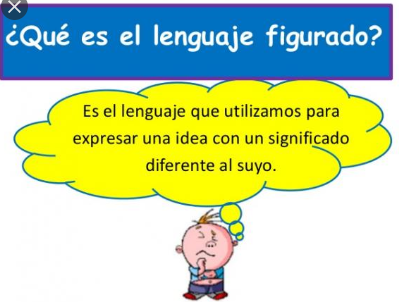 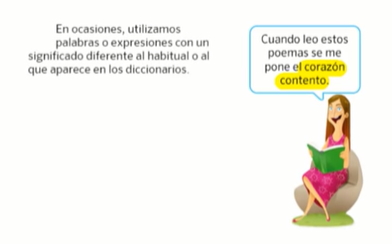 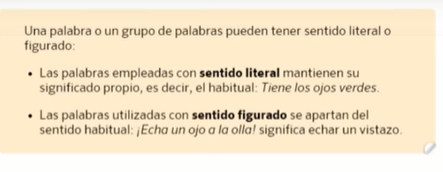 Ejemplos
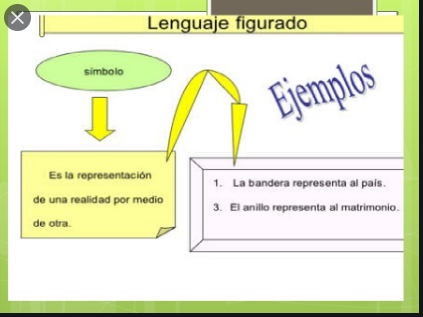 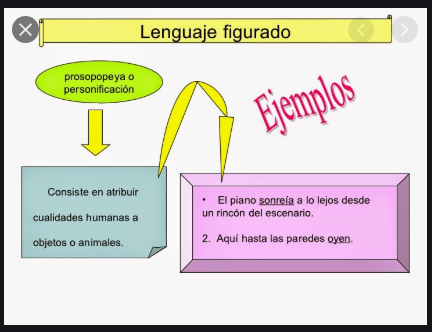 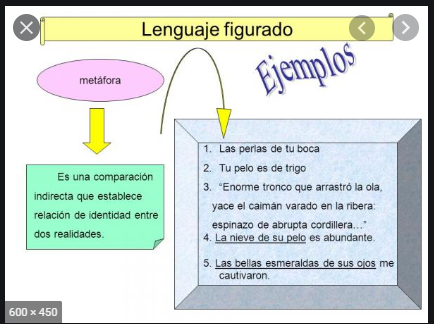 Nos vemos pronto…